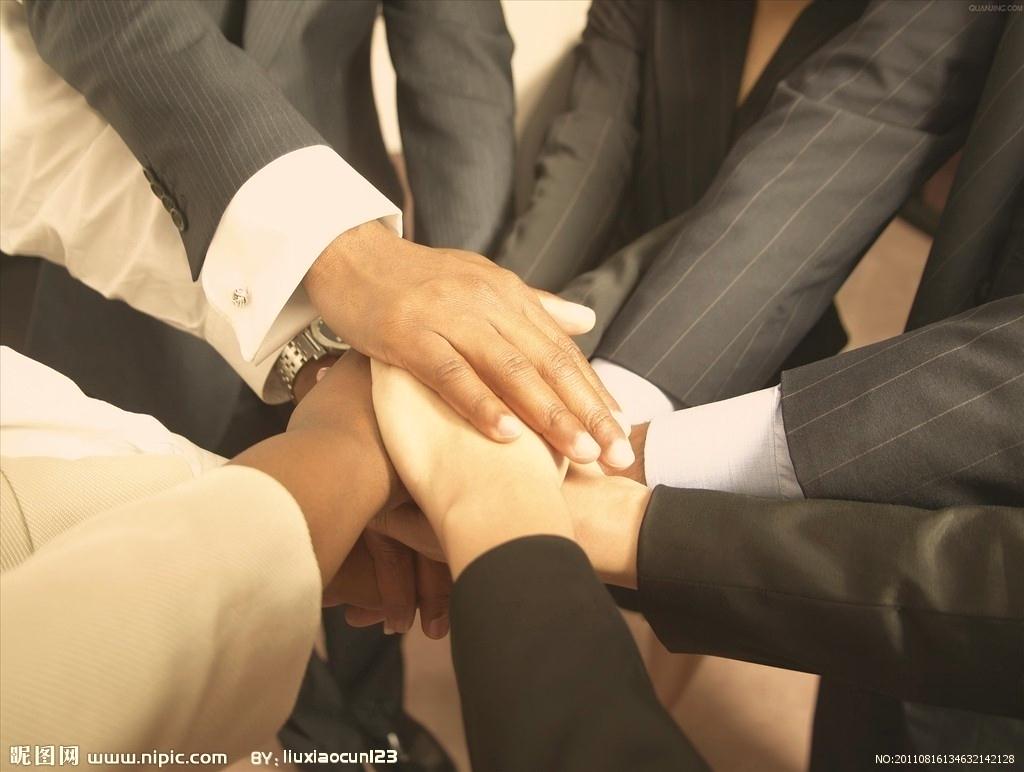 2011年终总结
51PPT模板网 www.51pptmoban.com 搜集整理
本模版快速换色方法
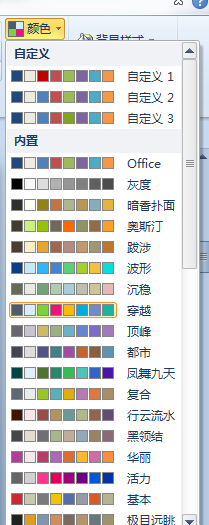 Setp1:换颜色
基于2007、2010PPT的颜色修改
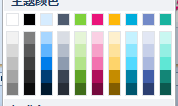 方法：
设计——颜色
修改右边第三个的颜色
就可以轻松变色！快试试吧！
修改图片，打造属于自己的年终总结
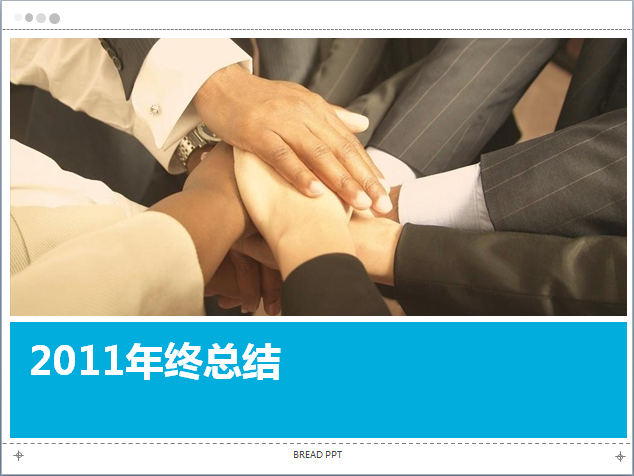 Setp2:换图片
找到合适的图片
替换它！打造自己的模版
模版快速运用
Setp3:快速切换模版样式
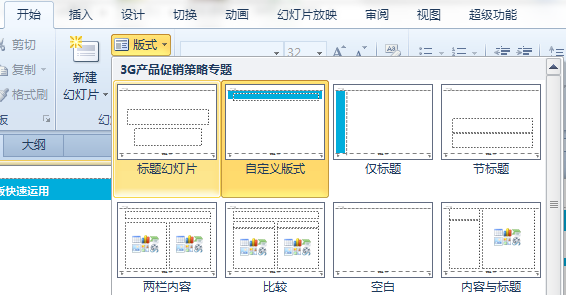 选中，可以快速引用模版格式
是的！就这么简单！
可以开始了
联系面包
再看一次
目录CONTENTS
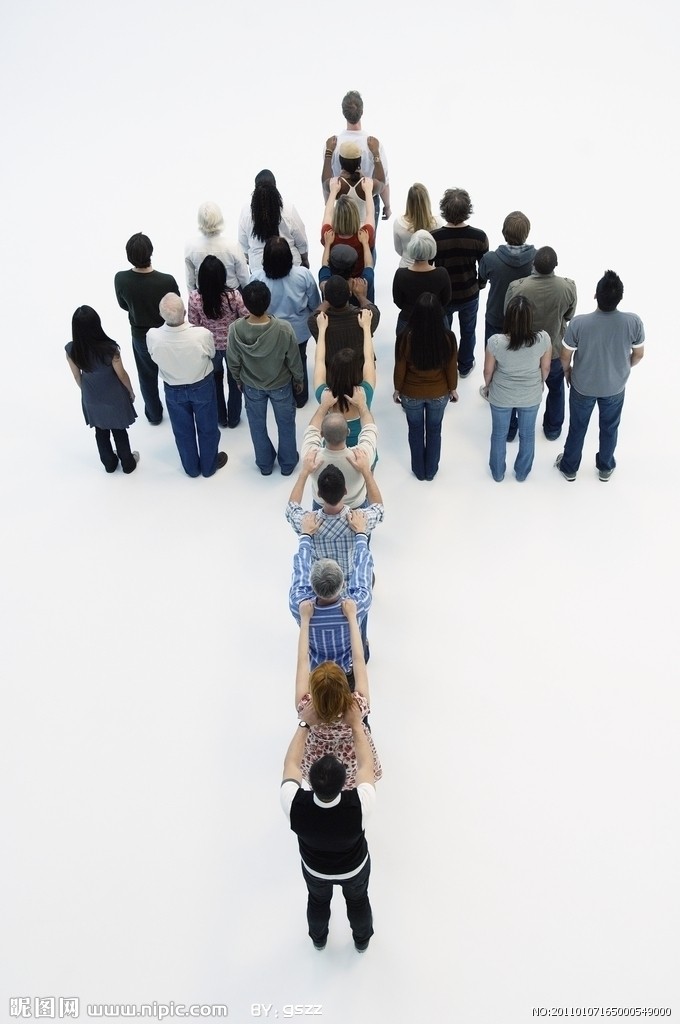 团队相关概念综述
企业团队建设的现状及问题分析
1
3
供货能力
拥有良好的产品资源
XXXXXXXX
良好的运作经验
XXXXXXX
XXXXXXX
目录CONTENTS
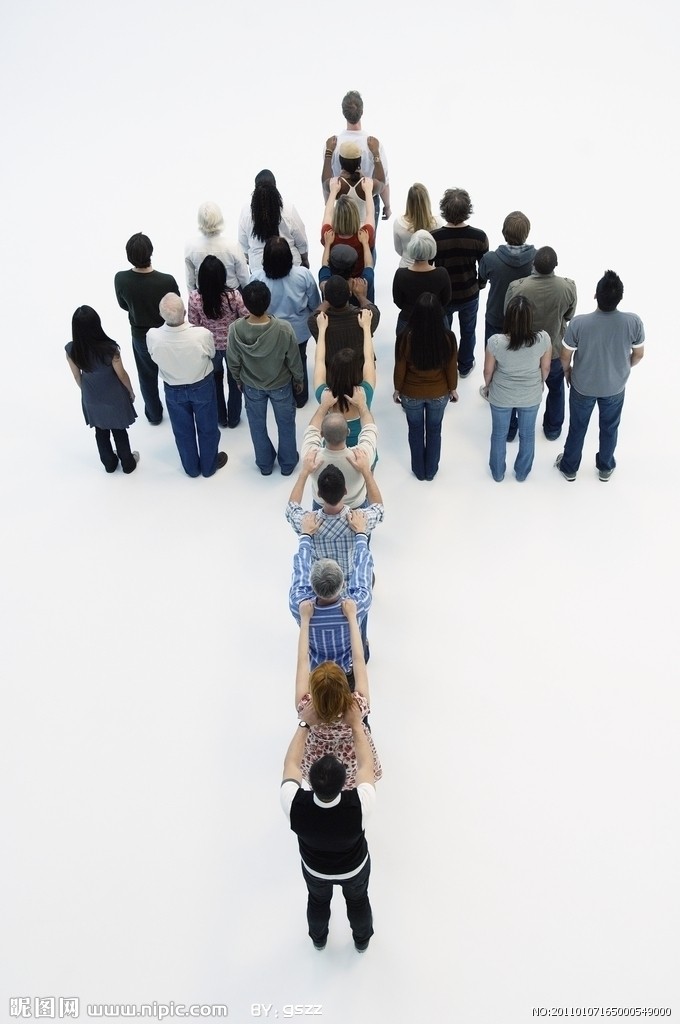 团队相关概念综述
企业团队建设的现状及问题分析
1
3
二、XXXXXX
xxxxxx
[注] 
﹡为不涉及的业务范围；
 另后台管理人员20人，车辆2台。
二、现有资源配备
二、项目优势
三、运营模式
一、承诺每月销售非补贴类终端6600台，拉动白云分局移动业务放号。
购销、赊销模式
直销渠道
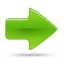 政企仓
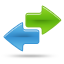 客户经理
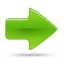 广源仓
物流配送
聚类销售经理
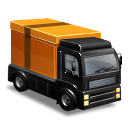 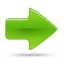 用户
区域销售经理
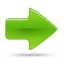 新市仓
总仓
社会渠道
购销模式
汇侨仓
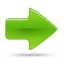 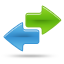 合作营业厅
售后机
同德仓
专营店
物流配送
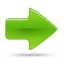 代理点
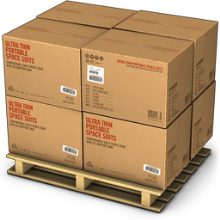 换机中心
退换机
四、实施计划
XXXXXXXXXXXXXX
XXXXXXXX
1
XXXXXXXXXXXX
XXXXXXXX
2
XXXXXXXXXXXXXXXXX
XXXXXXXX
3
XXXXXXXXXXXXX
XXXXXXXX
4
所XXXXXXXXXXX
5
XXXXXXXX
五、XXXXXXXX
监督
XXXXXXXX
XXXXXXXX
XXXXXXXX
需求信息
需求信息
谢谢!
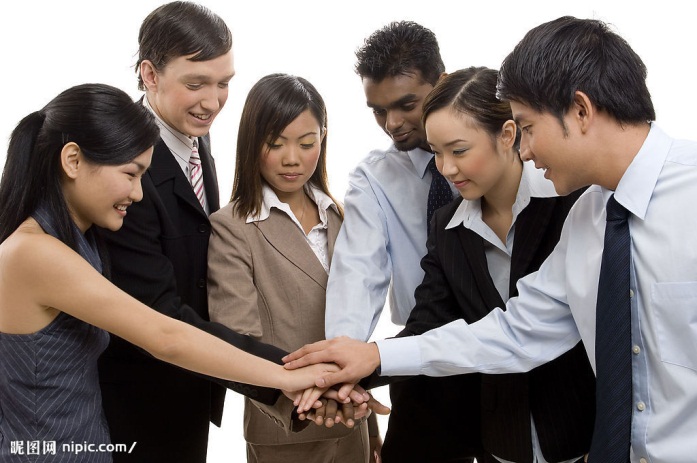 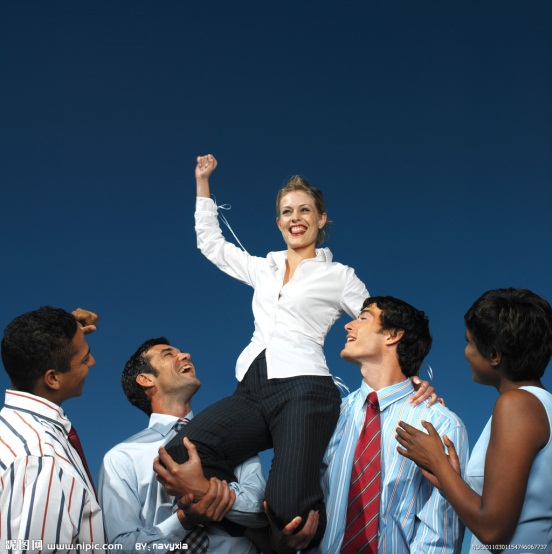 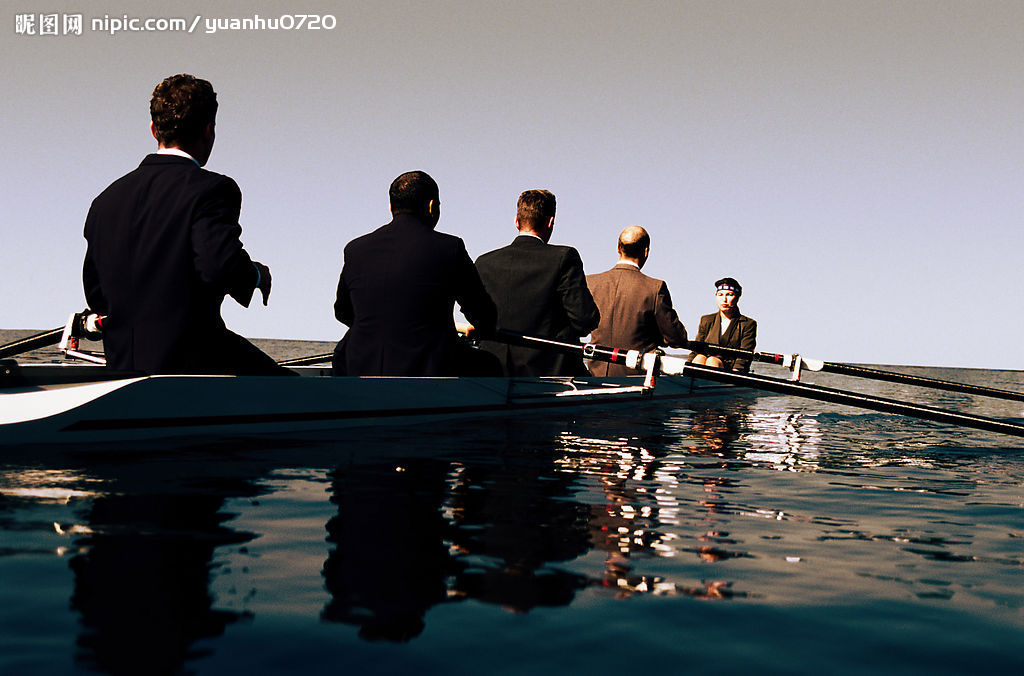 BREAD PPT
TM
QQ:956545
http://t.sina.com.cn/breadppt
更多精彩，关注@无敌的面包